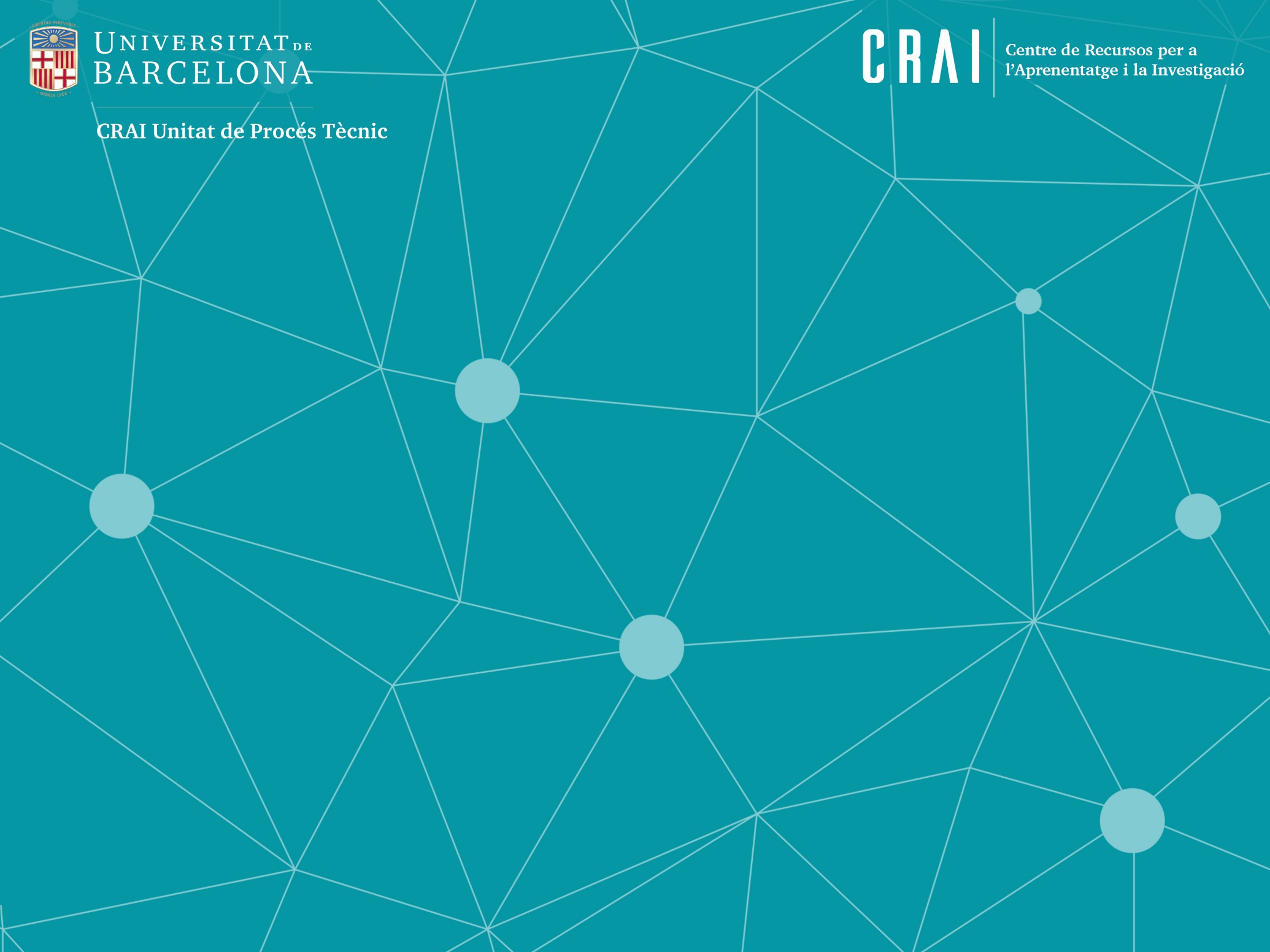 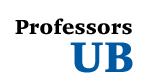 Professors UB :

bases for a Linked Open Data project

Rosa Fabeiro i Anna Rovira
Authorities and Identifiers: How Do We Move Forward? An OCLC Research Symposium. Barcelona. 03/12/2019
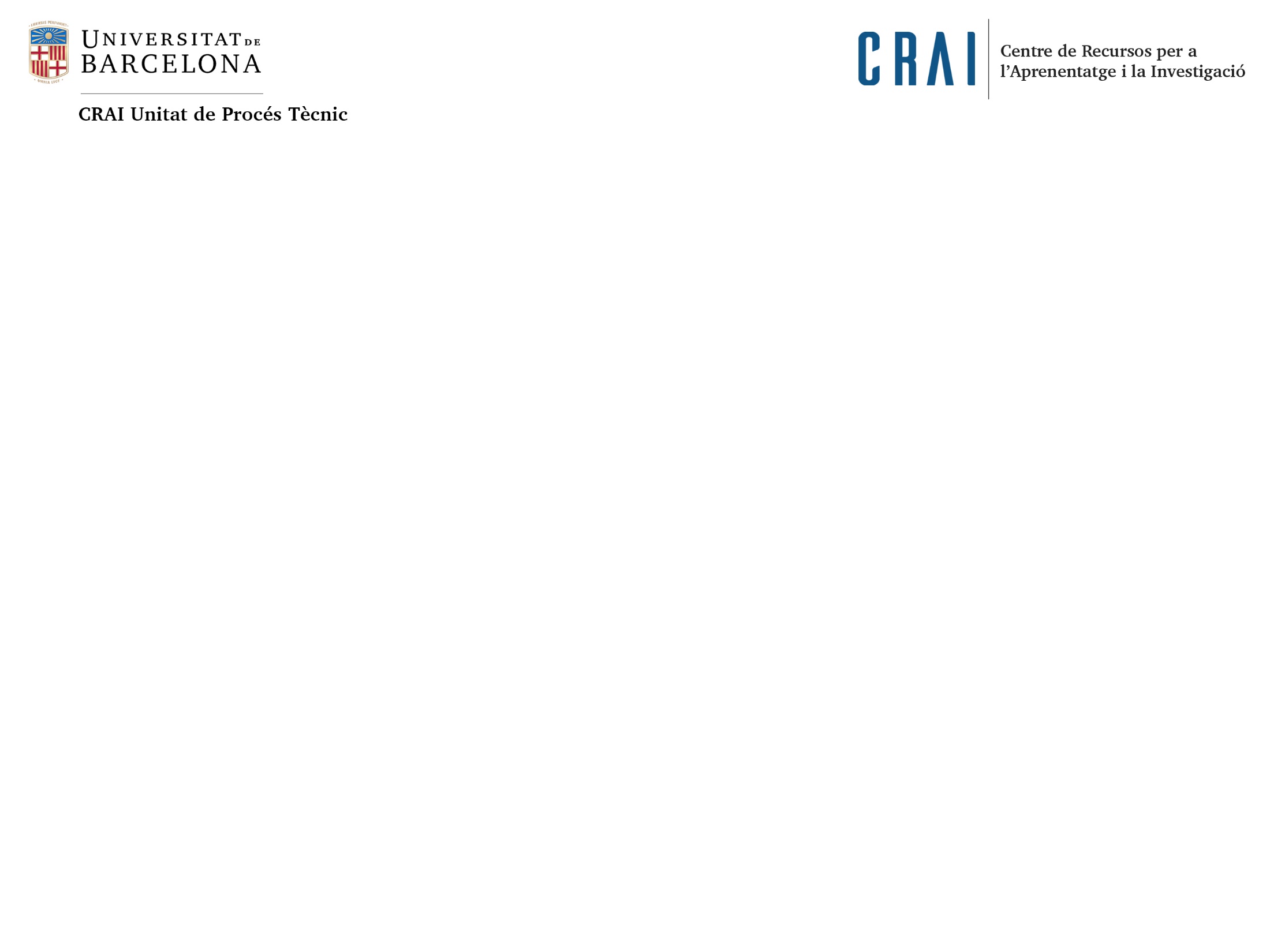 We have ...  	 A need to interconnect our authorities
	          	 and do it easily, open, and scalable
Professors UB : bases for a Linked Open Data project. Rosa Fabeiro I Anna Rovira
Authorities and Identifiers: How Do We Move Forward? An OCLC Research Symposium. Barcelona. 03/12/2019
We have done  ...    A lot of work to connect
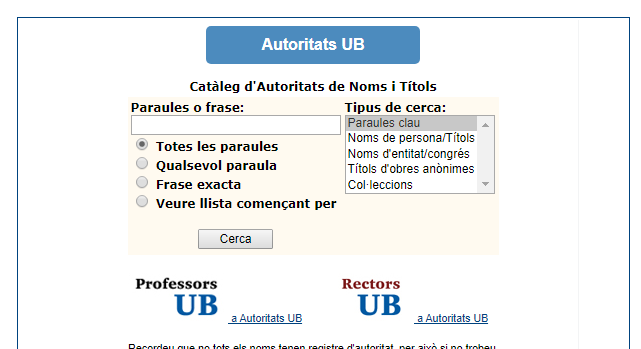 In the Authorities file 
Define the set of authorities
Improve metadades with new RDA fields
Include identifiers extracted from the CRIS (ORCID, Scopus, Researcher ID, VIAF, Dialnet)
Include alternative name forms extracted from the CRIS
Identify and disambiguate our entities
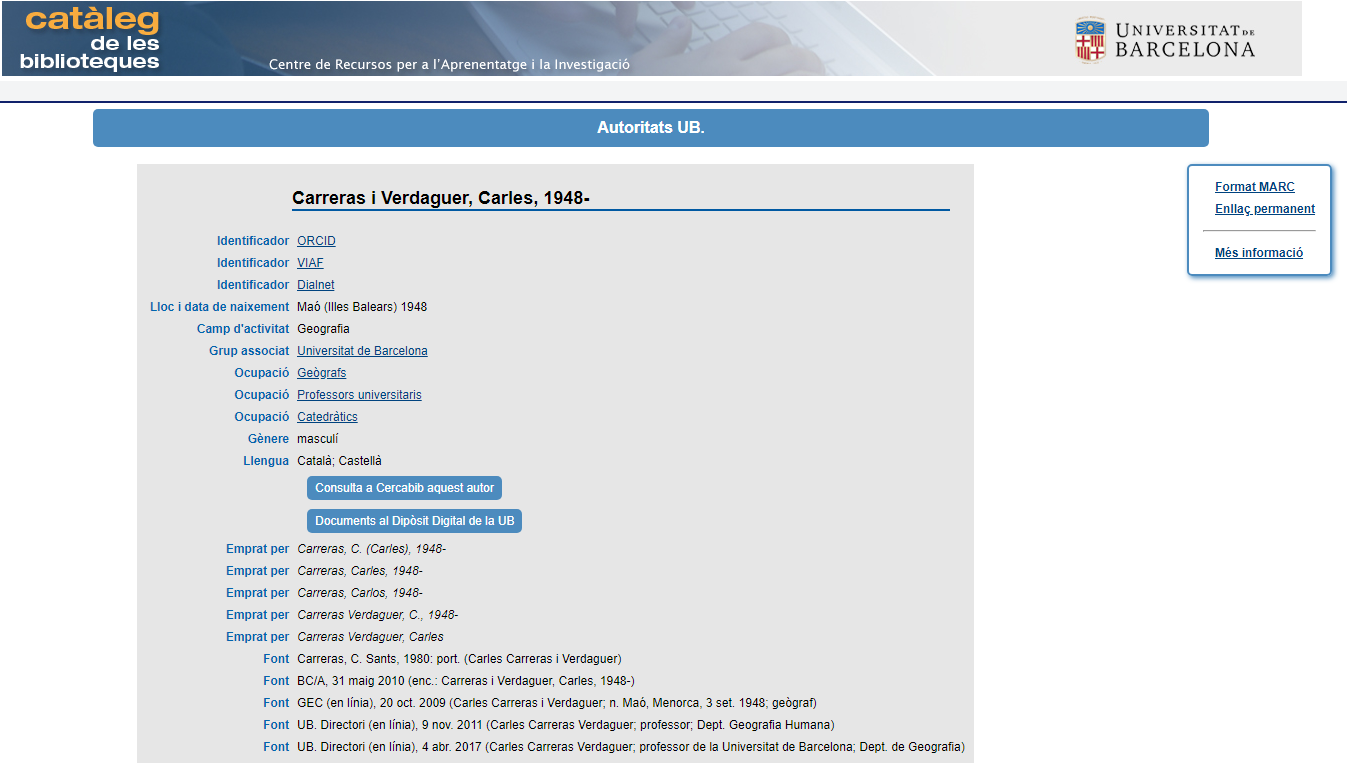 In the CRIS and the Repository
Ask researchers to include their ORCID in CRIS 
Include and update weekly our authorities in the process of reviewing publications before entering them into the repository
Identify new activity in researchers and complete the authorities
Review the CRIS to identify new identifiers
Professors UB : bases for a Linked Open Data project. Rosa Fabeiro I Anna Rovira
Authorities and Identifiers: How Do We Move Forward? An OCLC Research Symposium. Barcelona. 03/12/2019
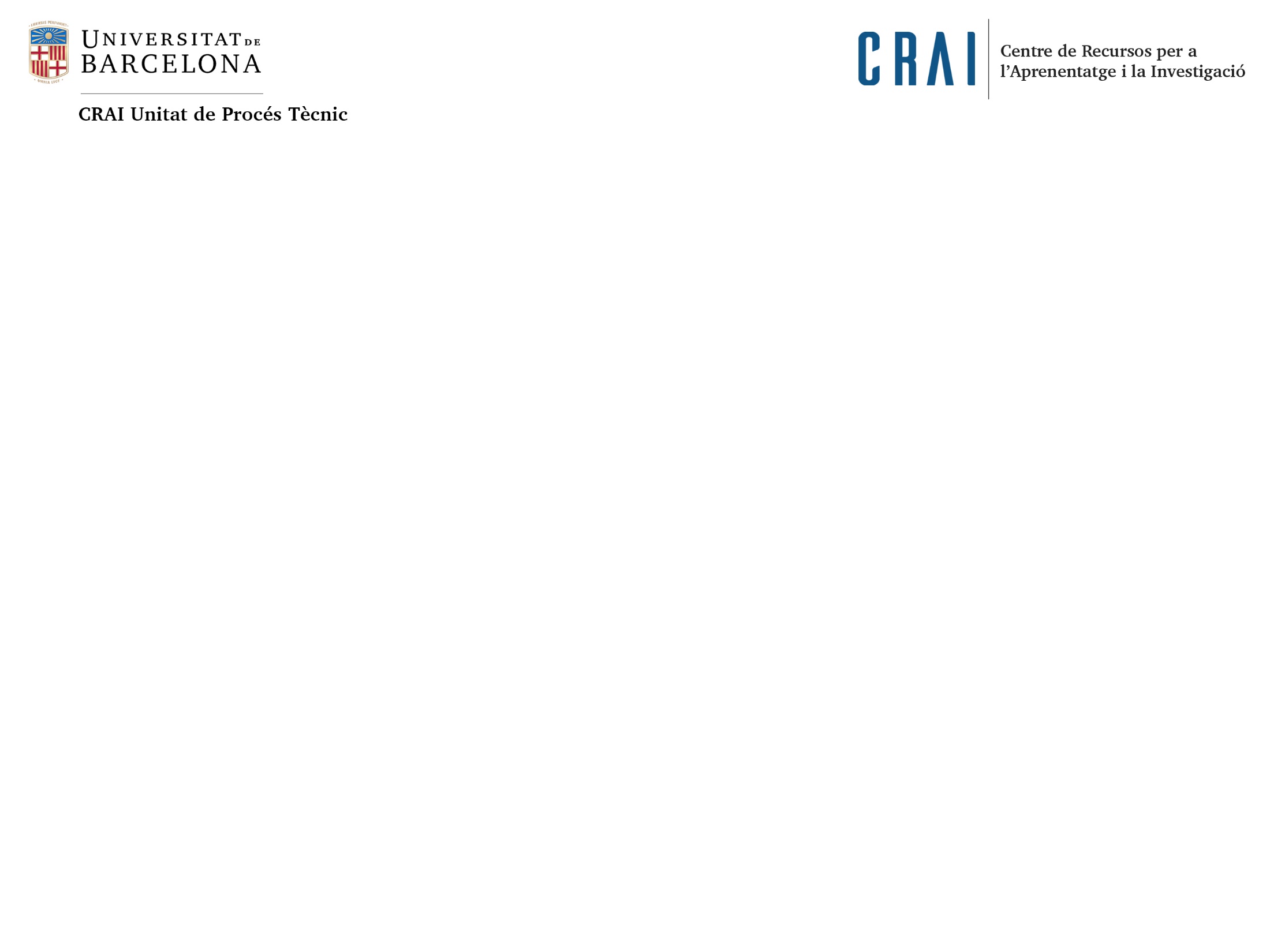 Catalonia research portal ... A new project helping to connect
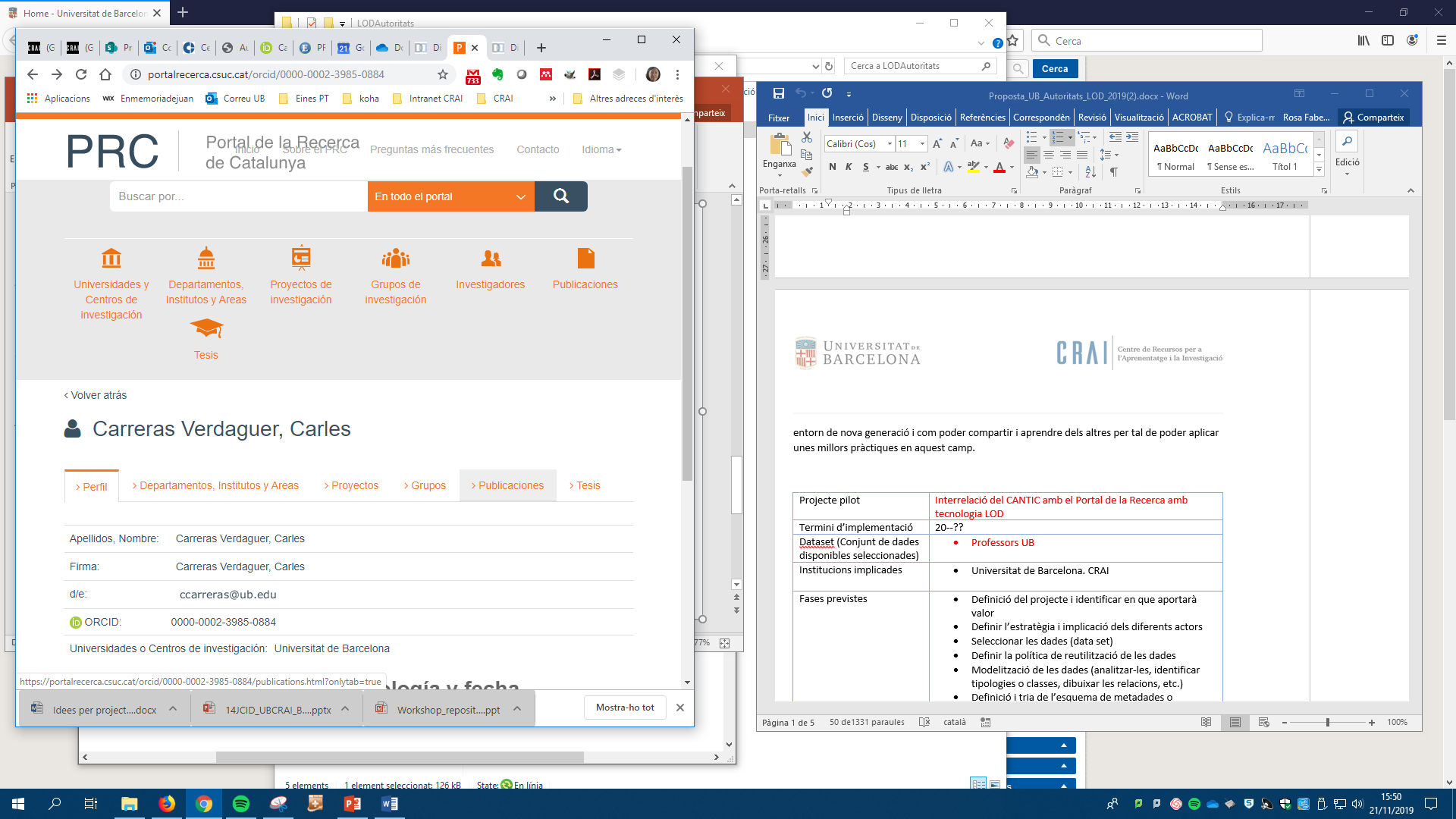 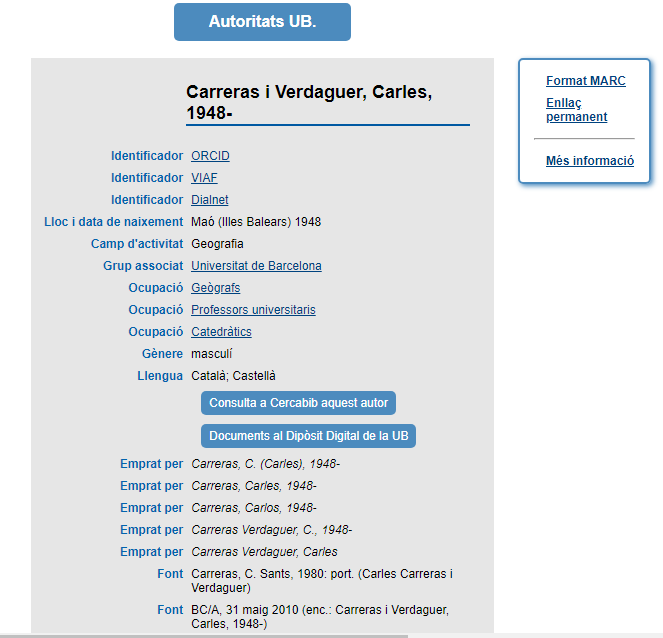 Only researchers with ORCID in the CRIS appears in the portal
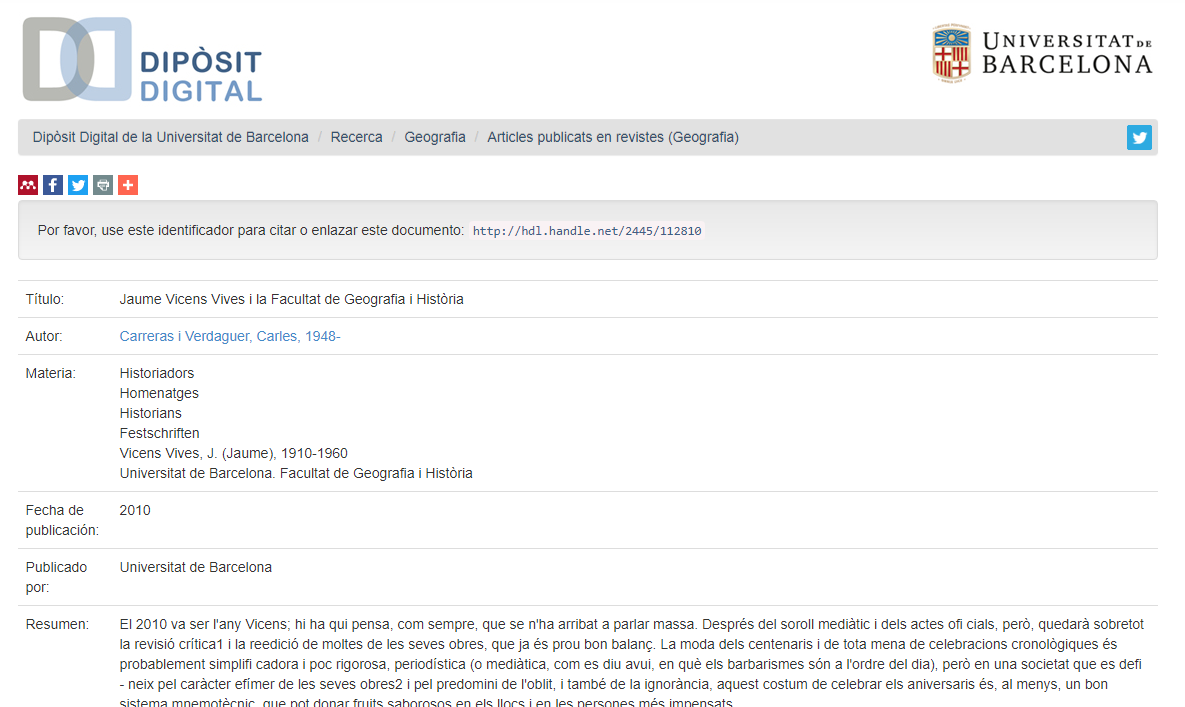 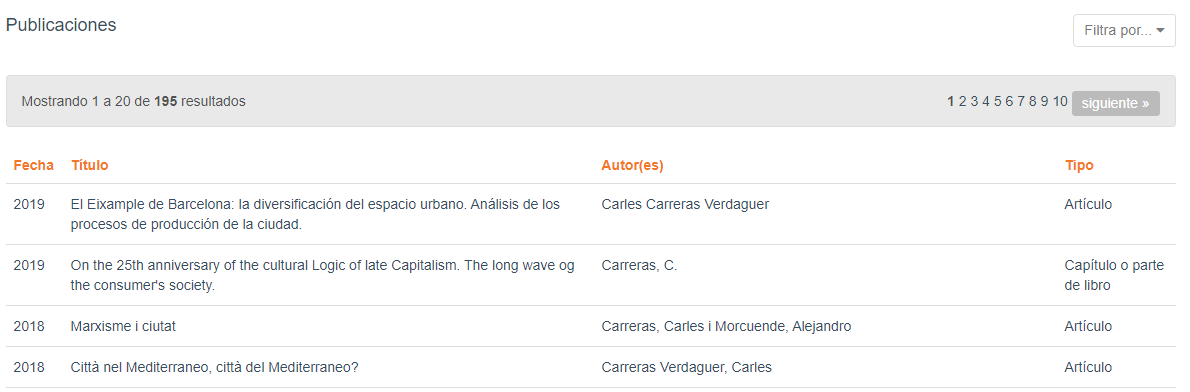 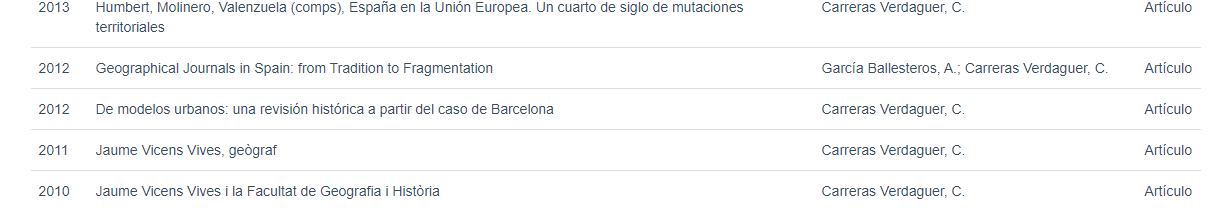 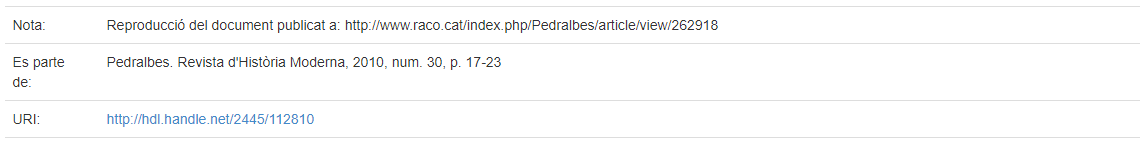 Professors UB : bases for a Linked Open Data project. Rosa Fabeiro I Anna Rovira
Authorities and Identifiers: How Do We Move Forward? An OCLC Research Symposium. Barcelona. 03/12/2019
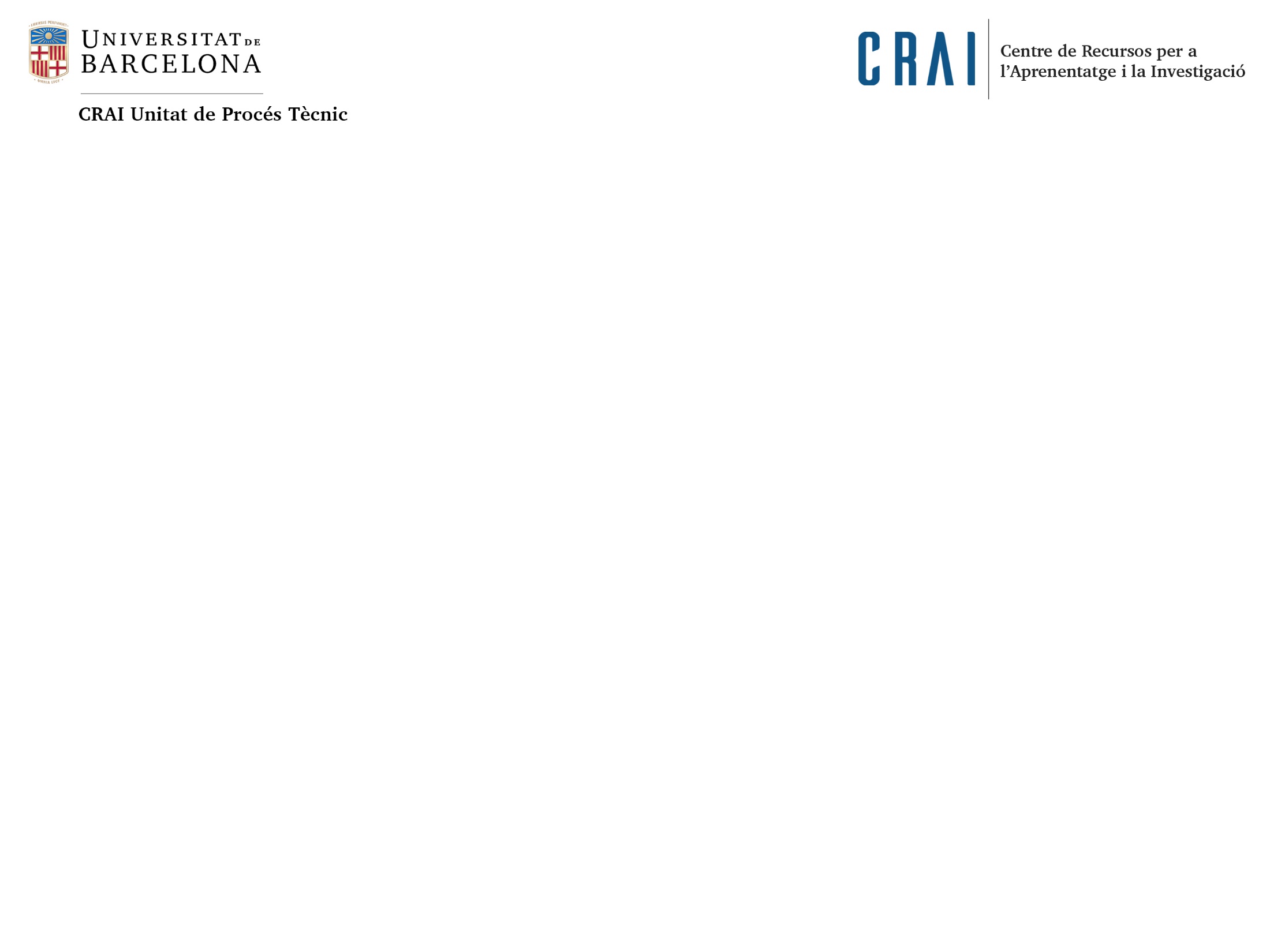 We want ...   Implement a Linked Open Data project
We have some bases and preparations done but we need:

A permanent URI for our authorities. Till now we depend on the SIGB

A vocabulary and format to move forward in a more interlinked ecosystem of bibliographic entities

A technological tool to do it possible and easily


At least ....
Professors UB : bases for a Linked Open Data project. Rosa Fabeiro I Anna Rovira
Authorities and Identifiers: How Do We Move Forward? An OCLC Research Symposium. Barcelona. 03/12/2019
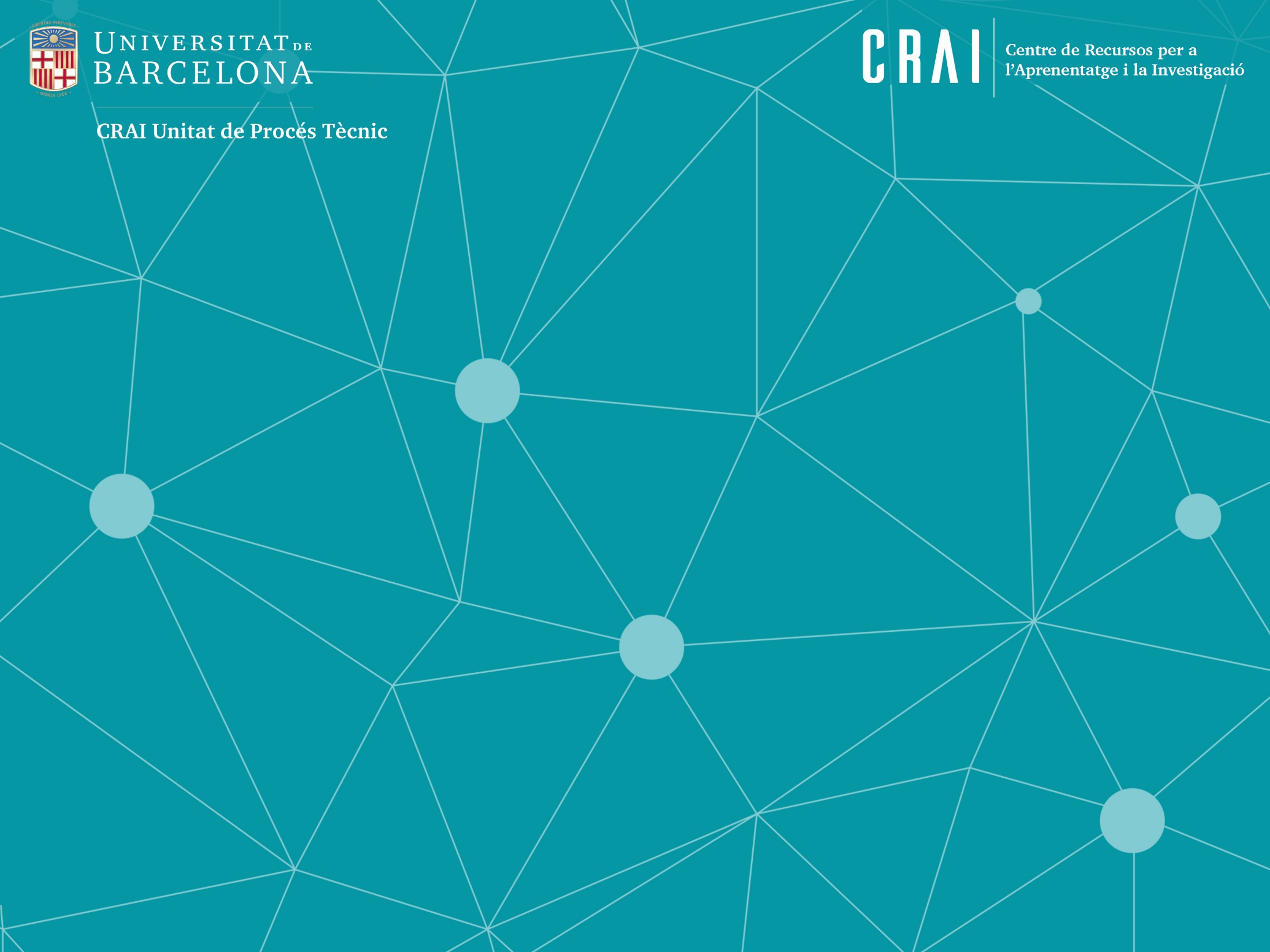 Moltes gràcies!
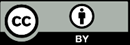 © CRAI Universitat de Barcelona, curs 20xx-xx
Authorities and Identifiers: How Do We Move Forward? An OCLC Research Symposium